S A N
Group – Financial Snapshot
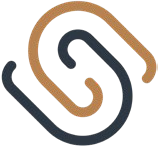 MARCH 2022
TXXX Pty Ltd
XXX Family Trust
XXX Family Trust
XXX Trust
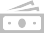 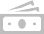 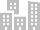 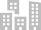 VALUE $xxx	VALUE $xxx	VALUE $xxx	VALUE $xxx
XXX Trust
XXX Superfund
Mr & Mrs Client
Totals
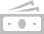 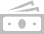 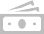 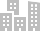 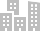 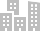 VALUE $xxx	VALUE $xxx	VALUE $xxx	VALUE $xxx